GS1 Austria – Die globale Kommunikationsdrehscheibe zwischen Geschäftspartnern
WU Competence Day 2011
Gregor Herzog
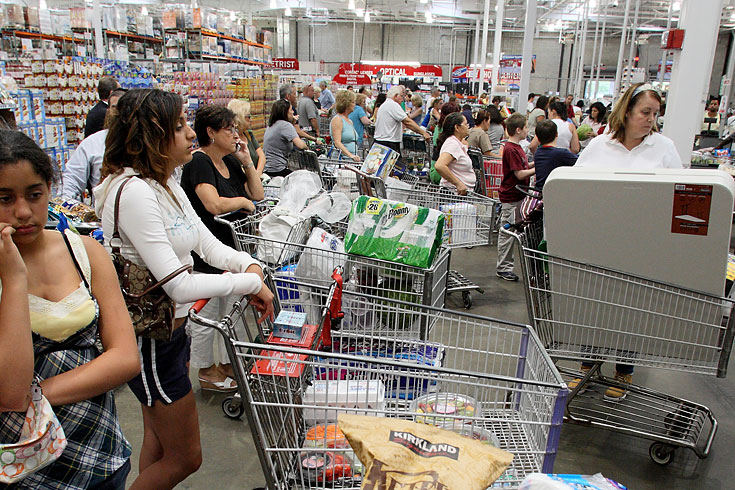 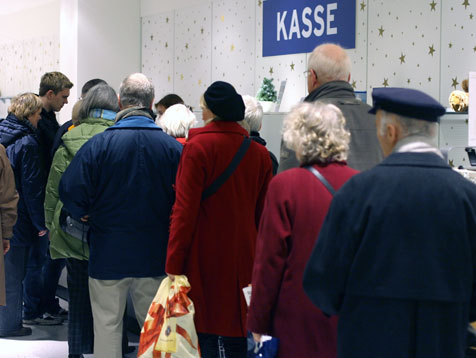 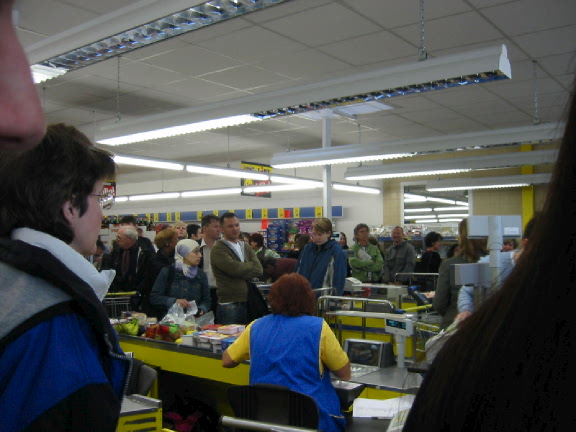 2
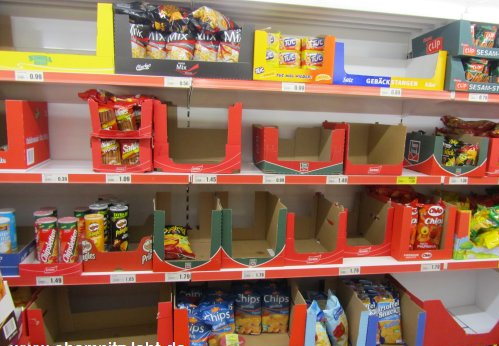 3
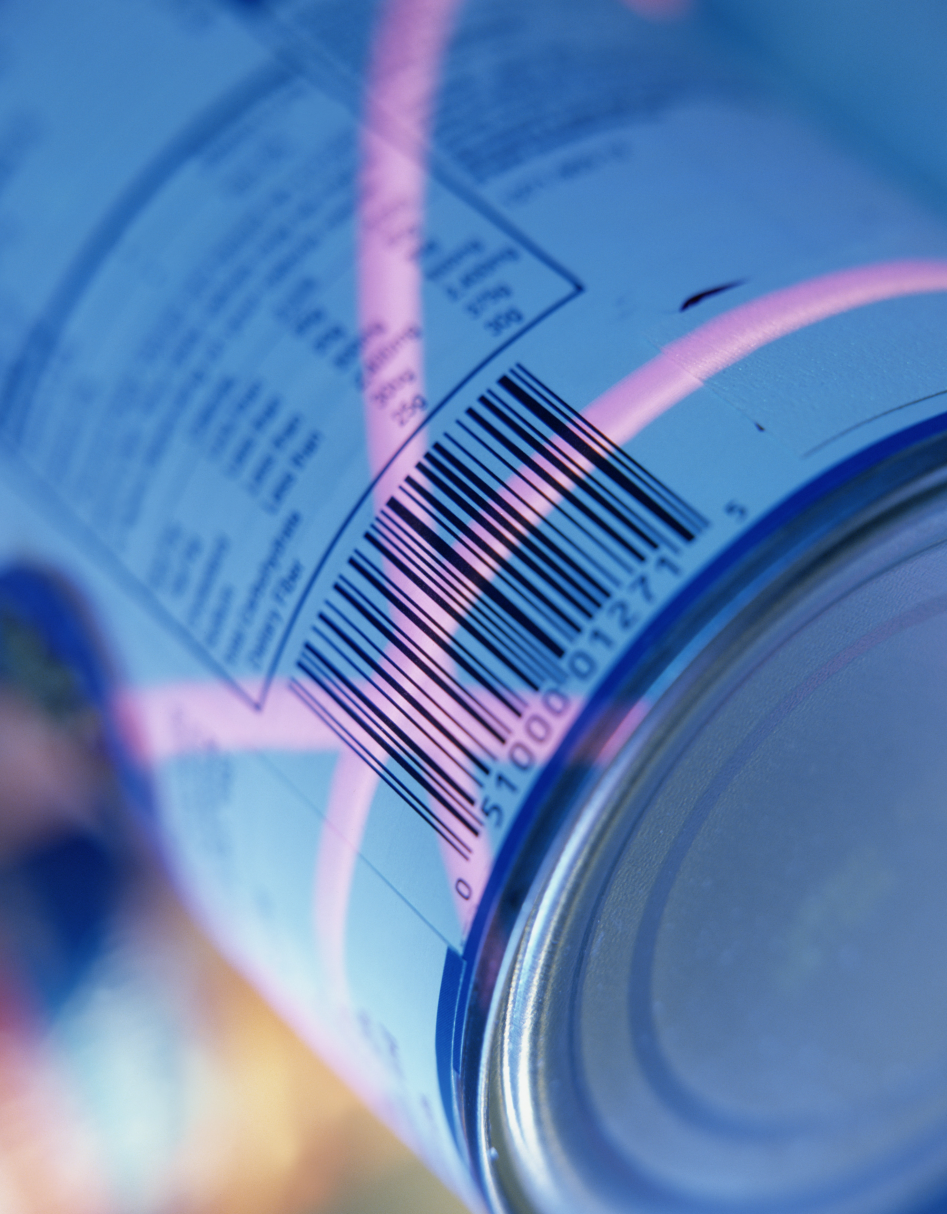 4
Agenda
das GS1 System von Standards
Identifizieren
Erfassen
Teilen
der Nutzen

D
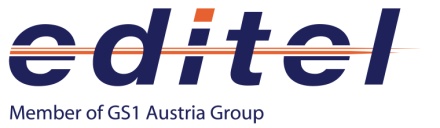 5
GS1 verbindet den Waren- und Datenfluss
6
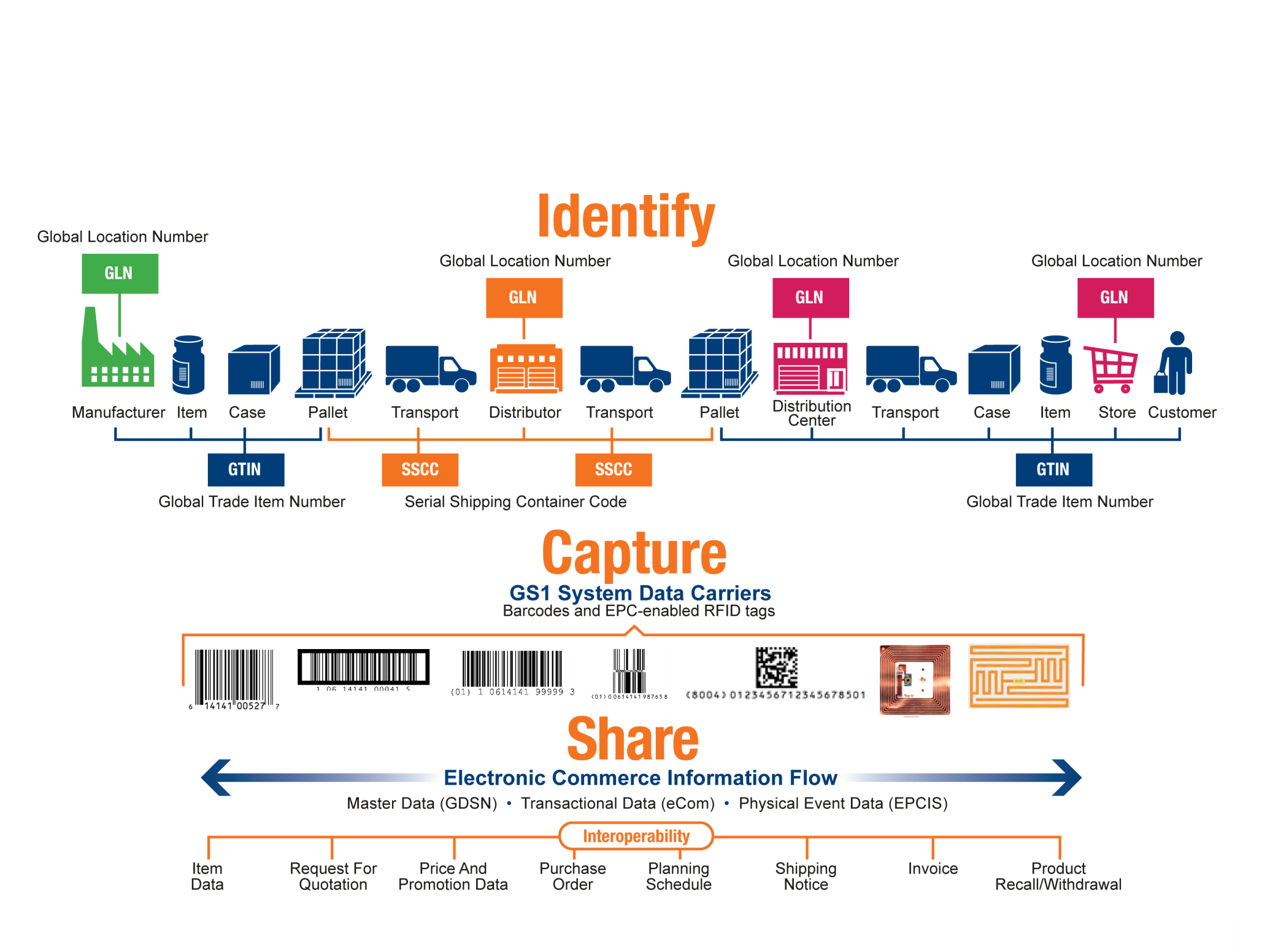 GS1 System of Standards
7
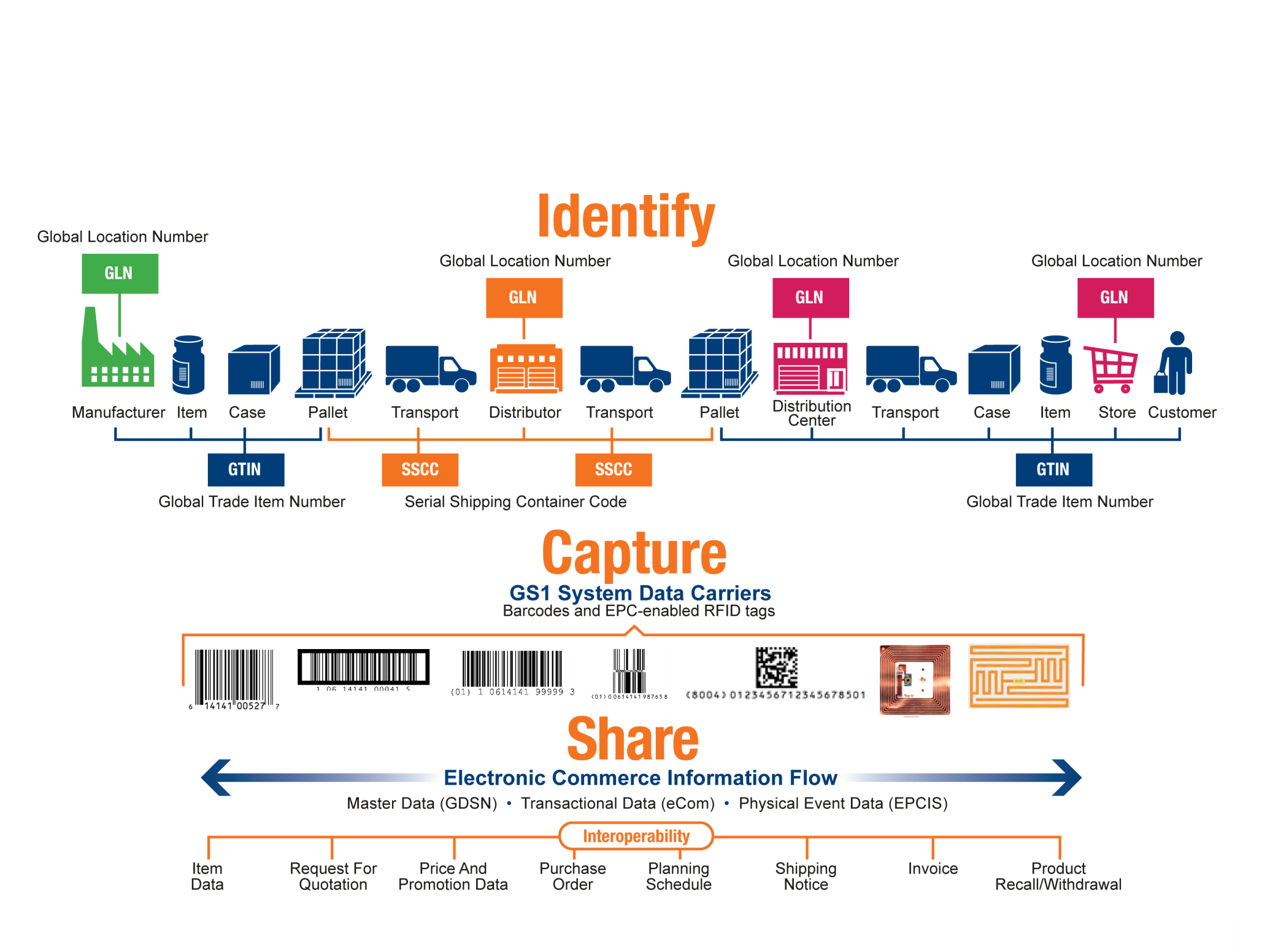 GS1 System of Standards
8
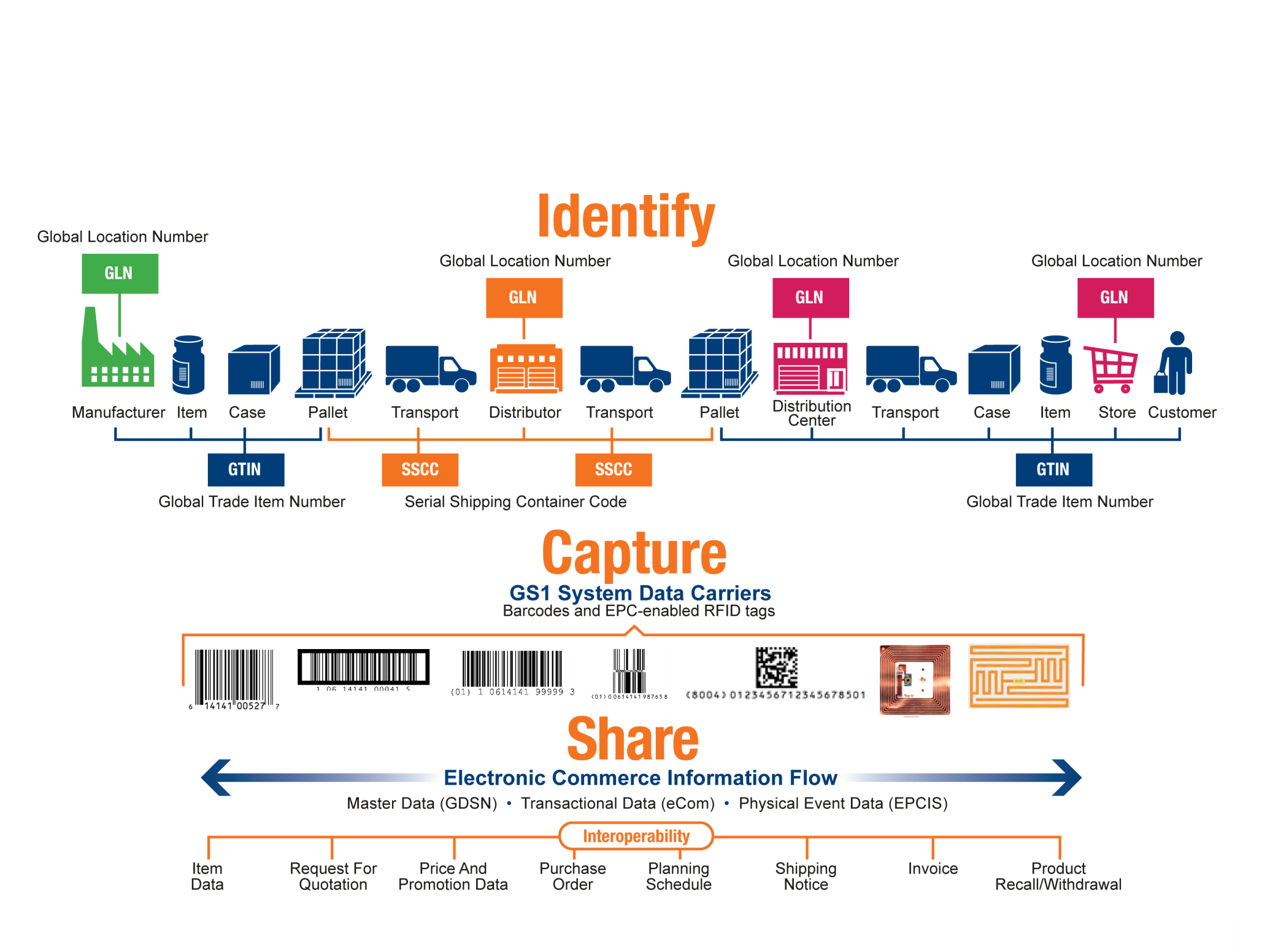 GS1 System of Standards
9
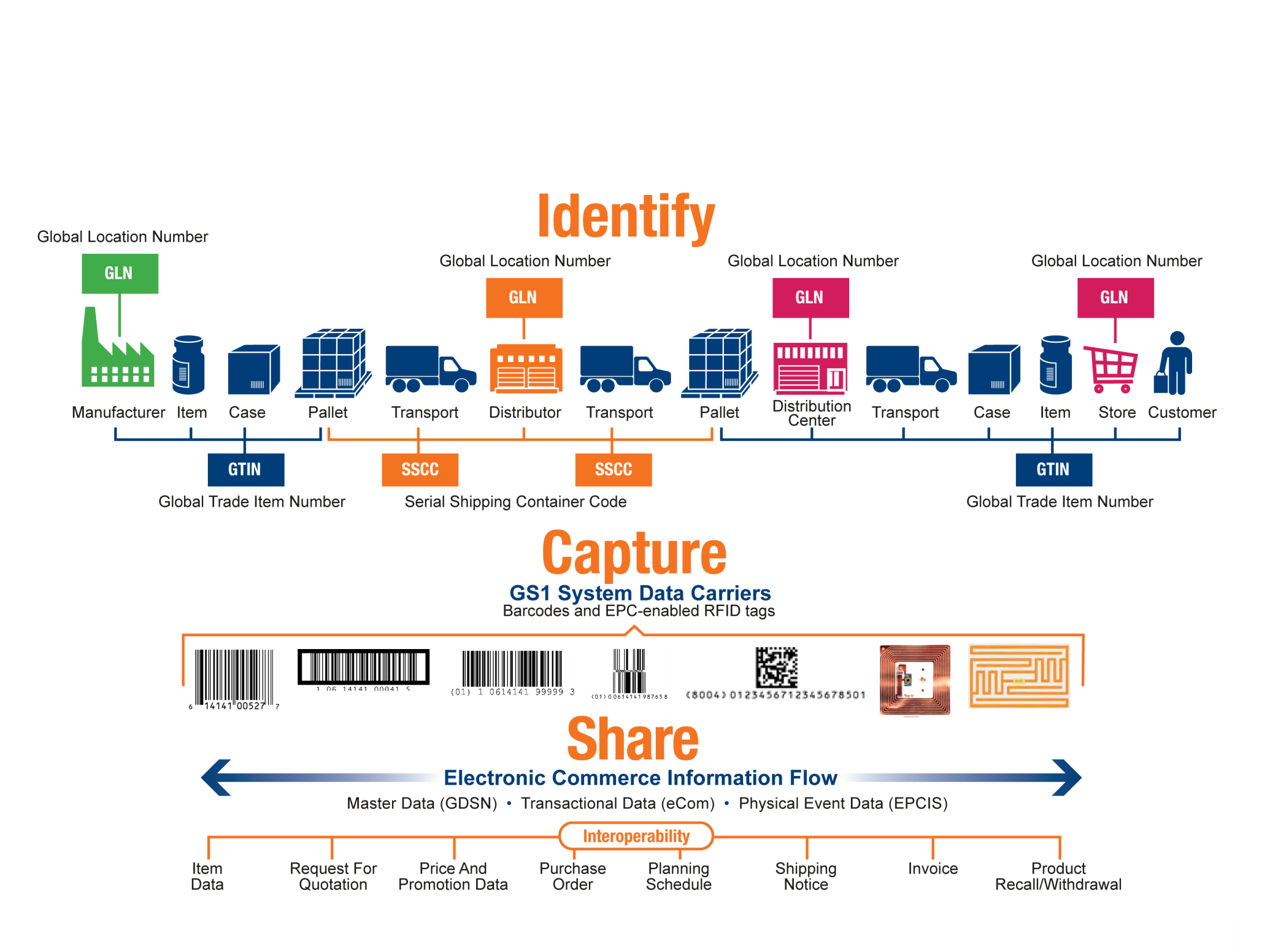 GS1 System of Standards
10
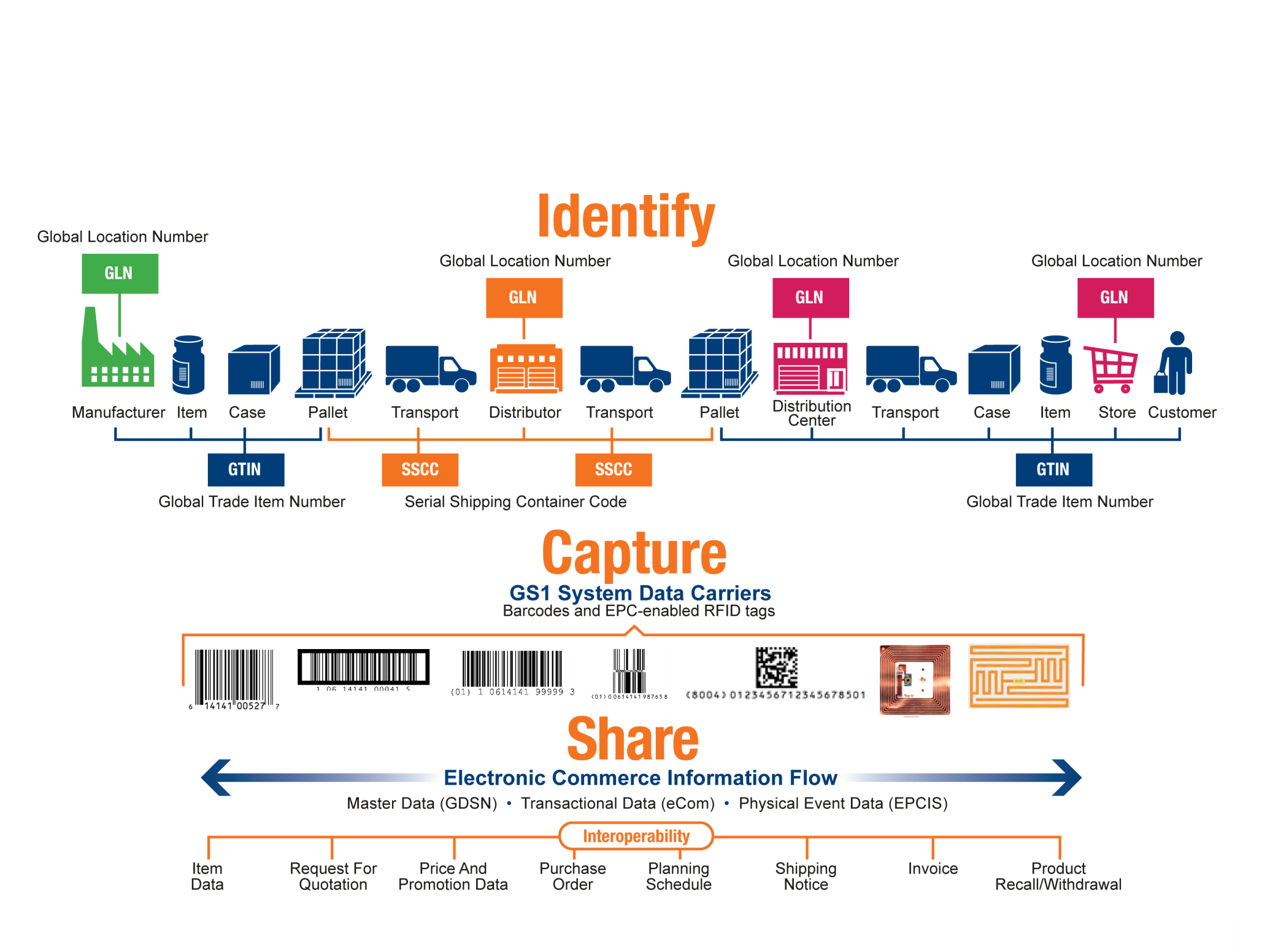 GS1 System of Standards
11
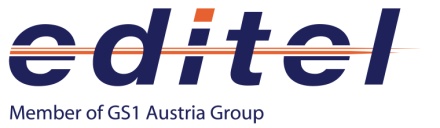 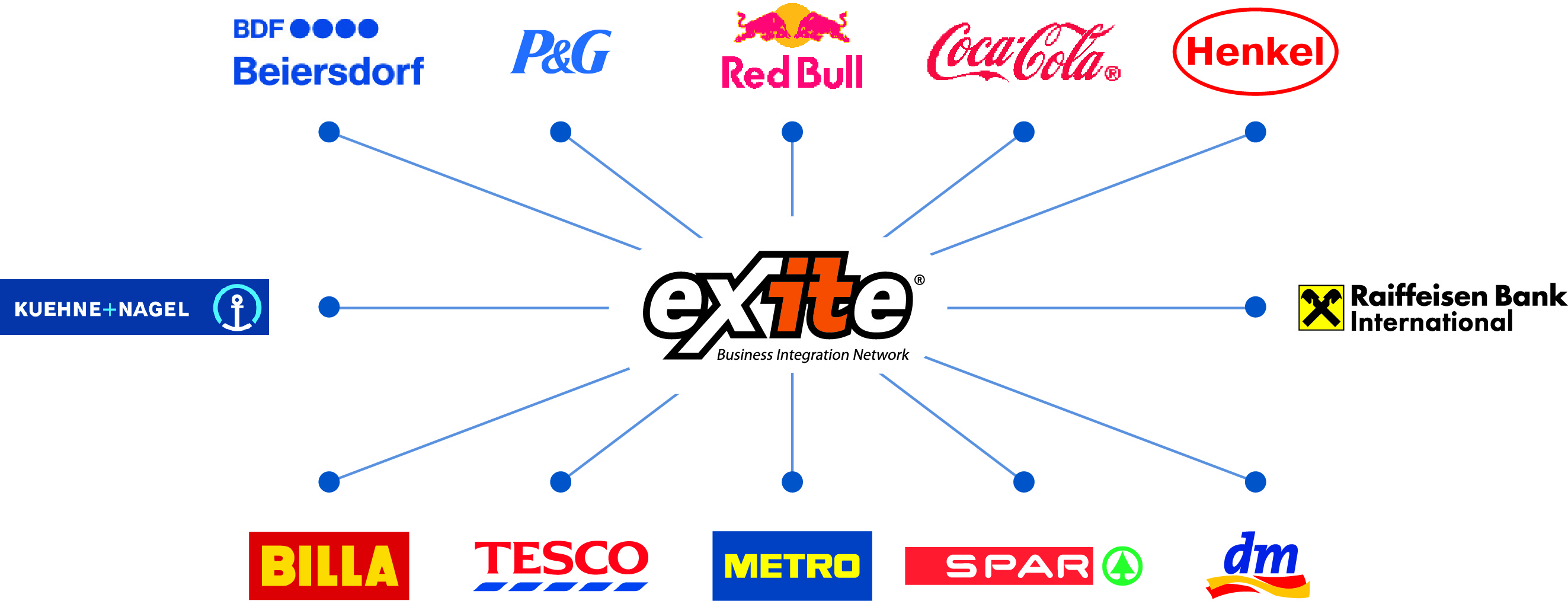 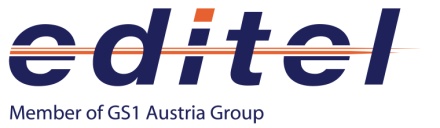 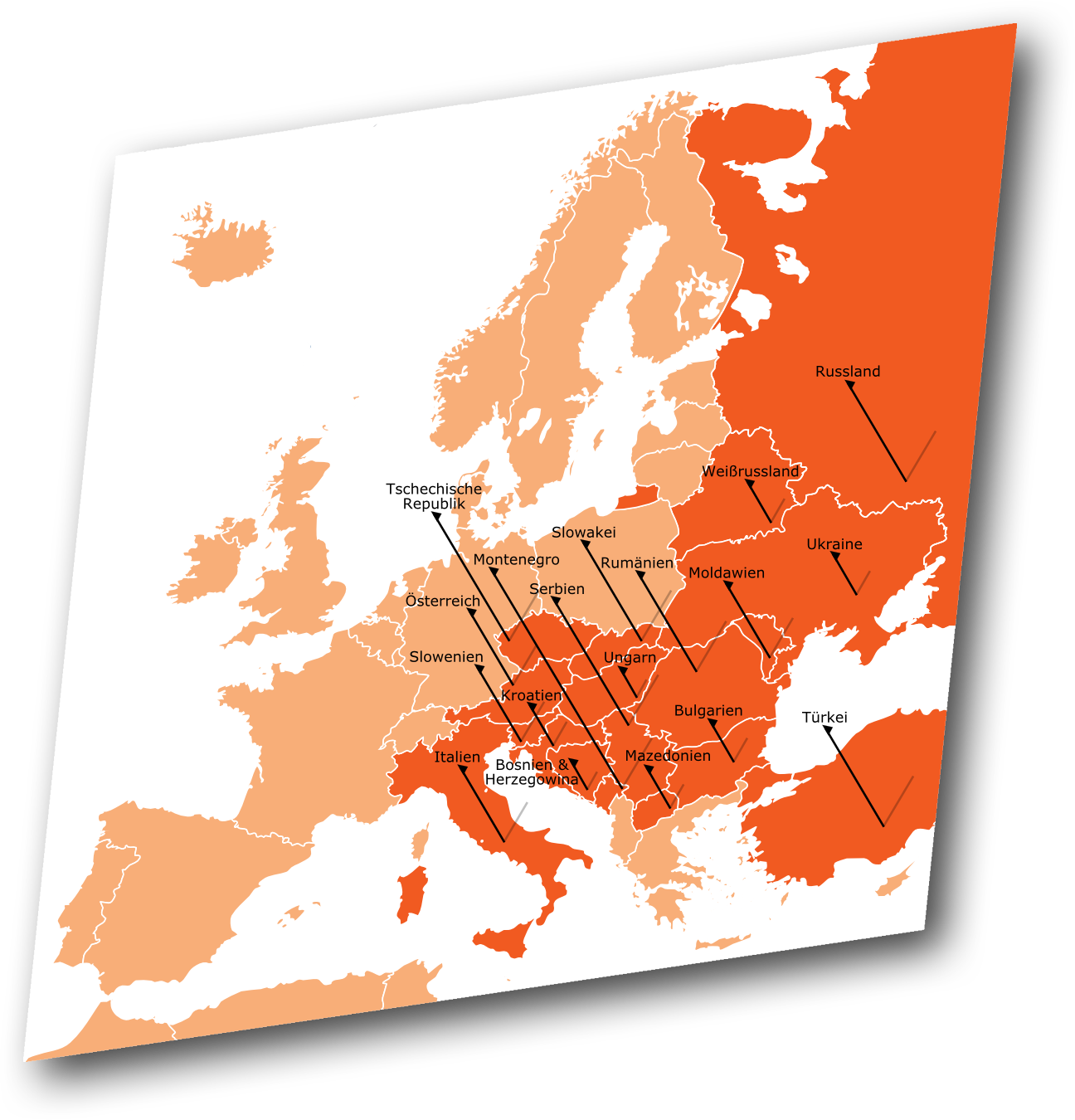 In 18 Ländern vertreten

EDITEL Niederlassungen in
Wien, AT
Prag, CZ
Bratislava, SK
Budapest, HU
Istanbul, TR

Franchise Partner in
Bulgarien
Kroatien
Italien
Kasachstan
Moldawien
Rumänien
Russland
Serbien
Slowenien
Ukraine

Globale Reichweite durch Verbindungen
mit über 60 B2B Providern weltweit
Kontakt
Mag. Gregor Herzog, MBA 
GS1 Austria GmbH
Mayerhofgasse 1/20
A-1040 Vienna, Austria
T  + 43 505 86 01-0
E  herzog@gs1.at
W  www.gs1.at